Laser Mount
Pictures of Mount/Laser
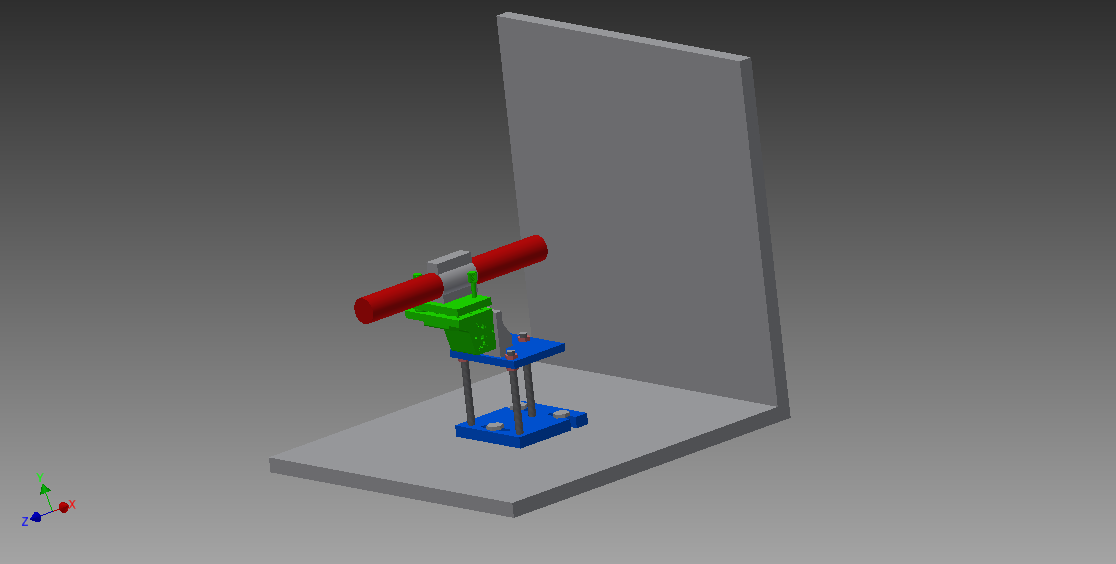 Picture showing Laser and two faces of the beam stop alcove
View from Above
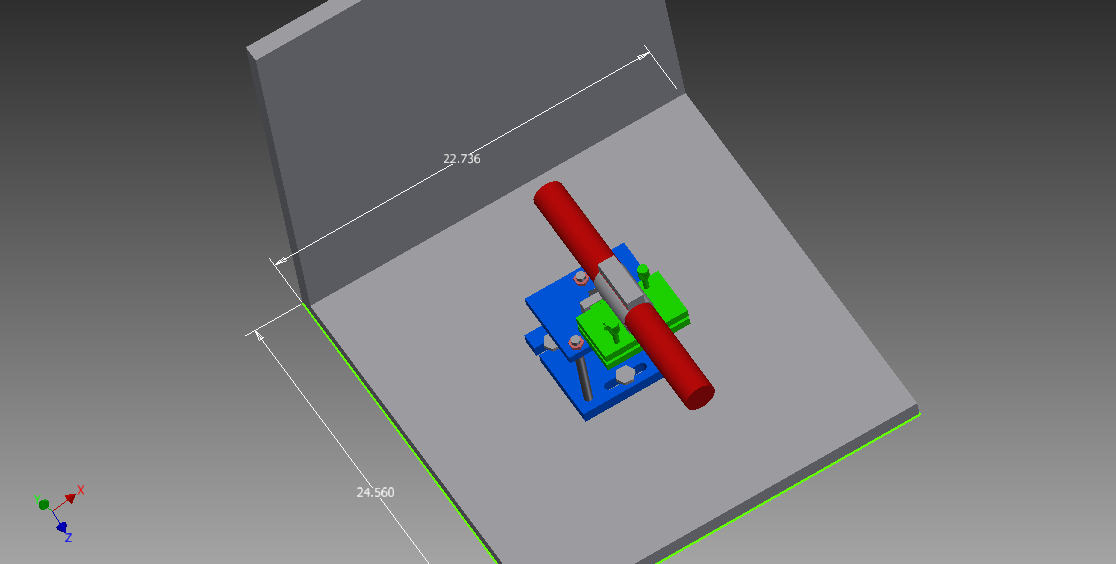 Laser shoots beam in both directions unless one end is covered
Another Picture
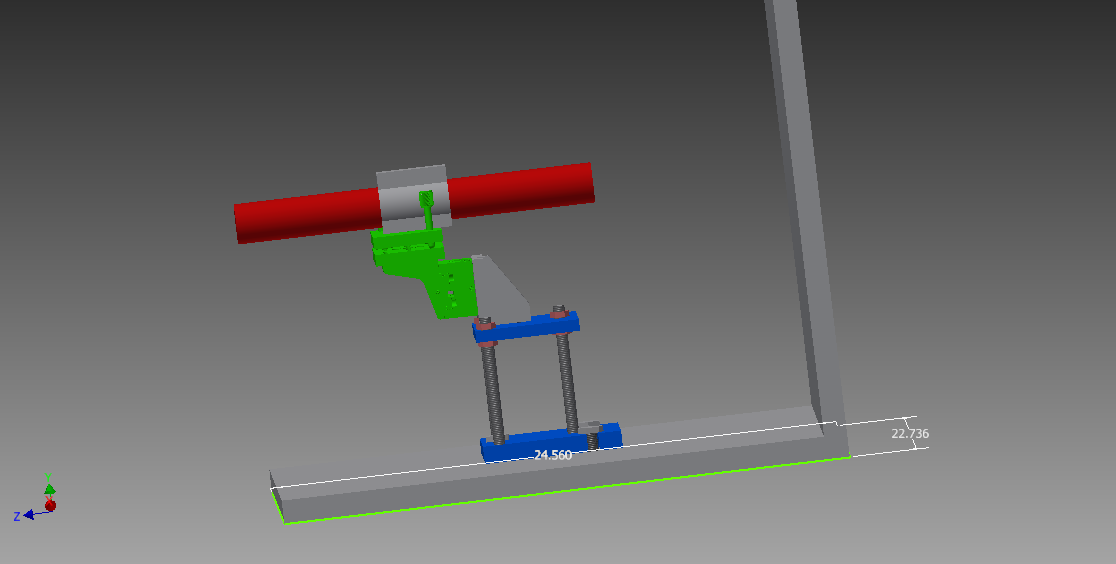 Laser can slide within its holder to different positions
Top of laser sits ~12.5 inches above base of alcove.
Laser Mount
Pictures showing part of laser mount that needs to be built in a machine shop.

Base measures 6” x 6”
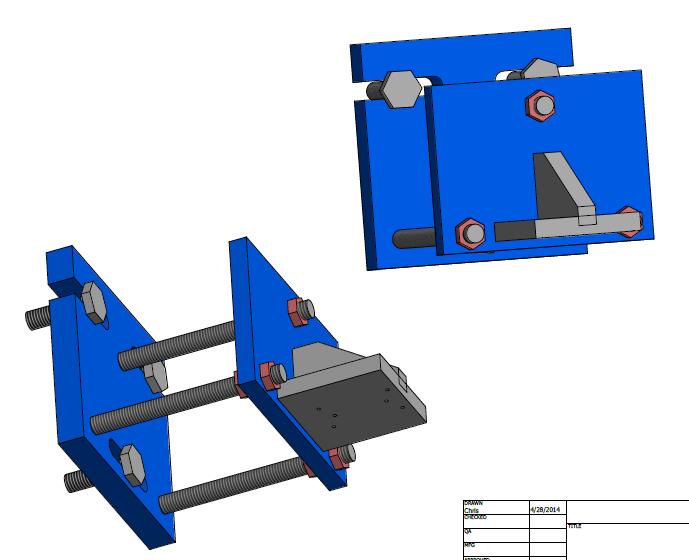 More views
Base allows for 2 inches of transverse motion

Vertical Threaded rods are 6 inches long (probably should be 8 inches long)
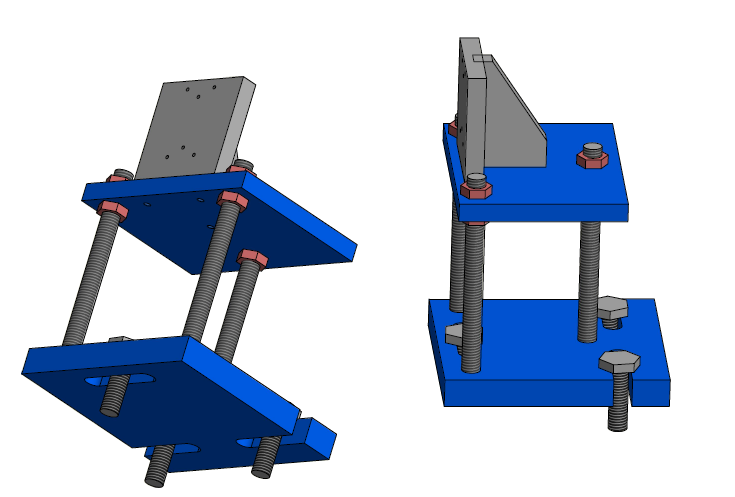 Rods are ½ inch thick.
Pics of Linear/Tilt stages
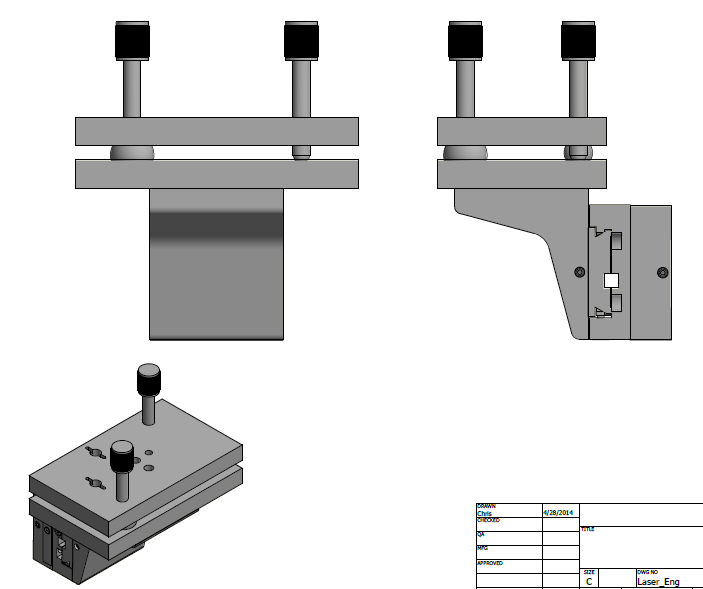 Precision Parts from Newport
Newport Model 39 Two-axis tilt platform

-3.5 to 14 degrees on long axis
-5 to 16 degrees on short axis
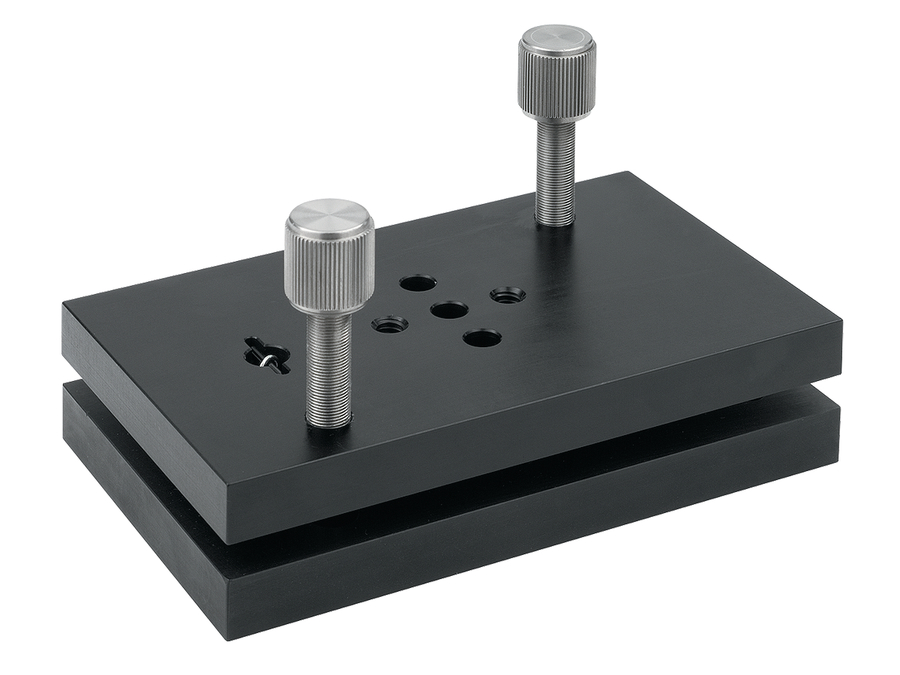 Precision Parts from Newport
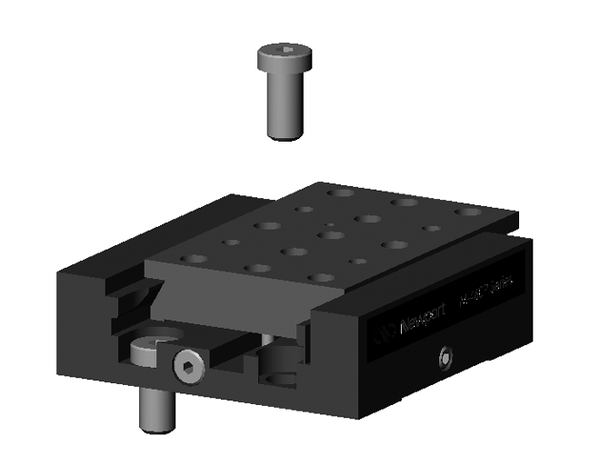 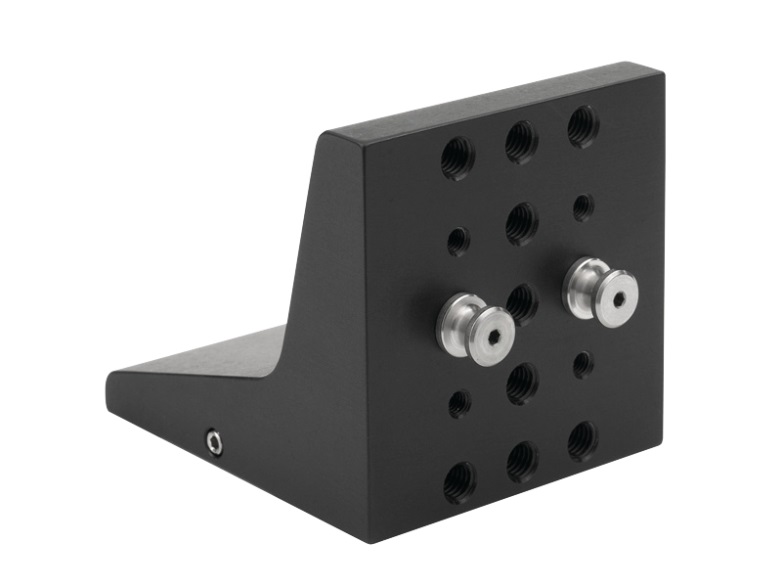 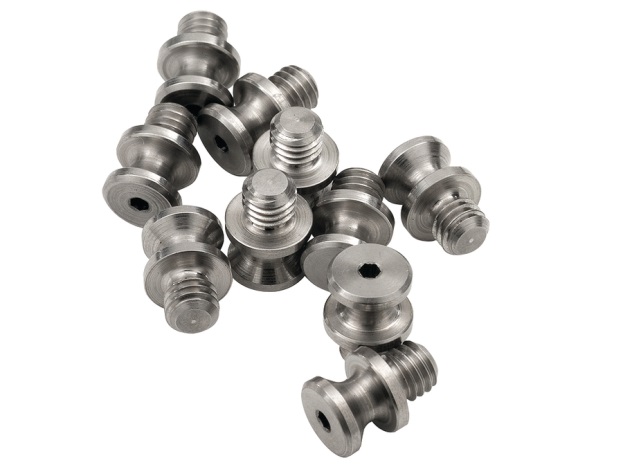 90 degree angle bracket
(Need 1 of these)
Single axis linear stage
(Need 2 of these)
Pegs
(Need 4 of these)
Joining Newport Precision Parts
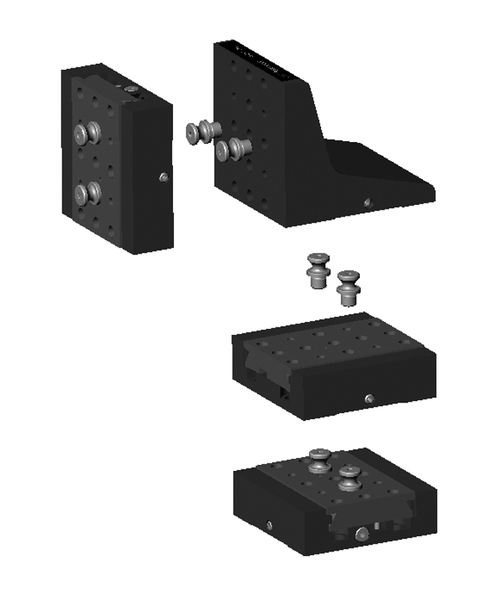 Don’t need pegs on top of angle bracket
Prices for Optical Mounts
Linear Stage (460PD-X) ………………………….$195.94

Linear Stage (460PD-X)………….………………..$195.94

90 Degree Angle Bracket(960P-BK)……………..$99.94

Two-Axis Tilt Platform (Model 39)………………$189.94

Pegs (PEG-10) …… ………………………………   $79.94
Total:  …………$761.70
Newport Parts on e-bay
E-bay lists starting bid for entire part with micrometers and extra z-dimension for $350.00.
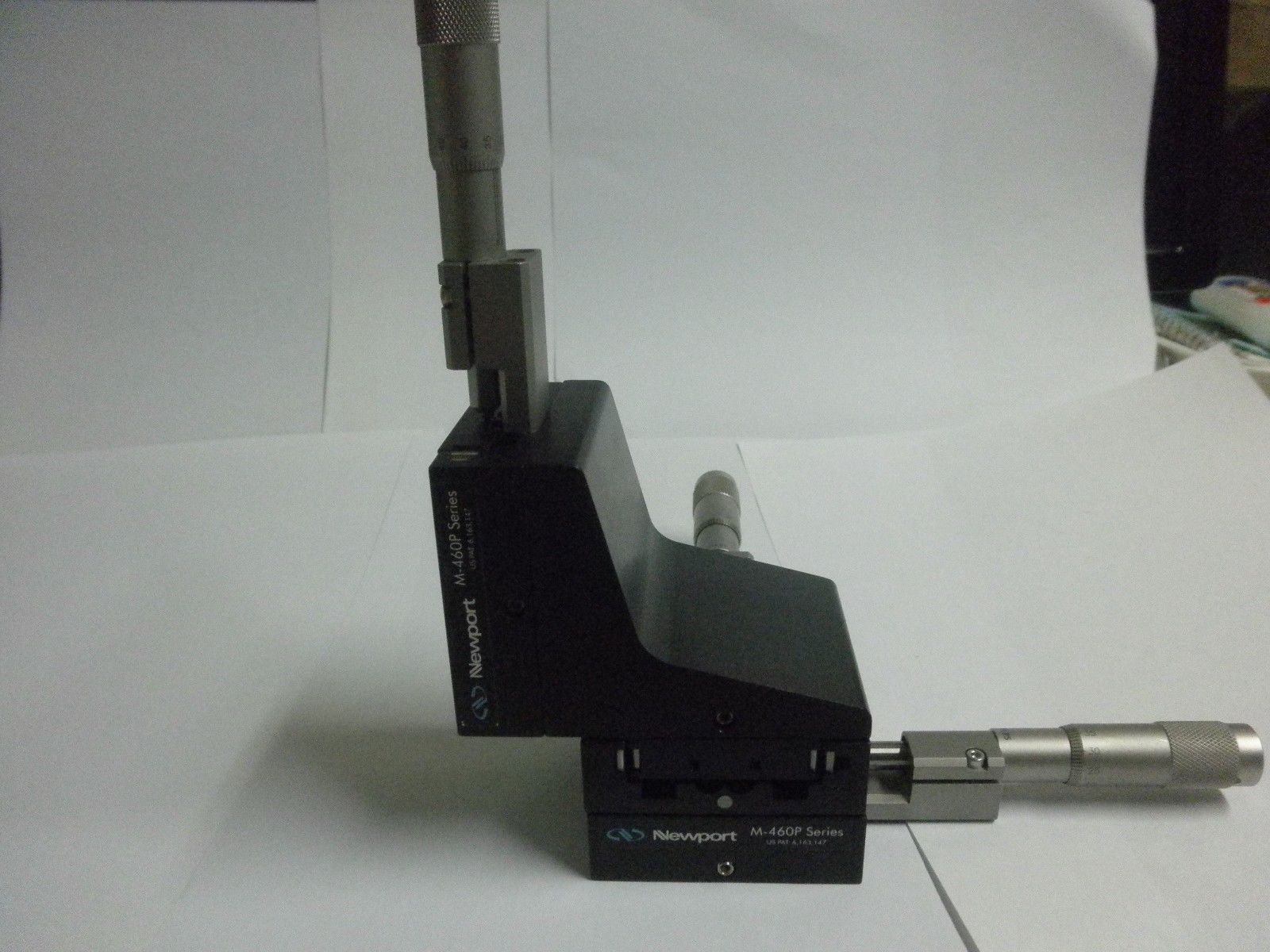